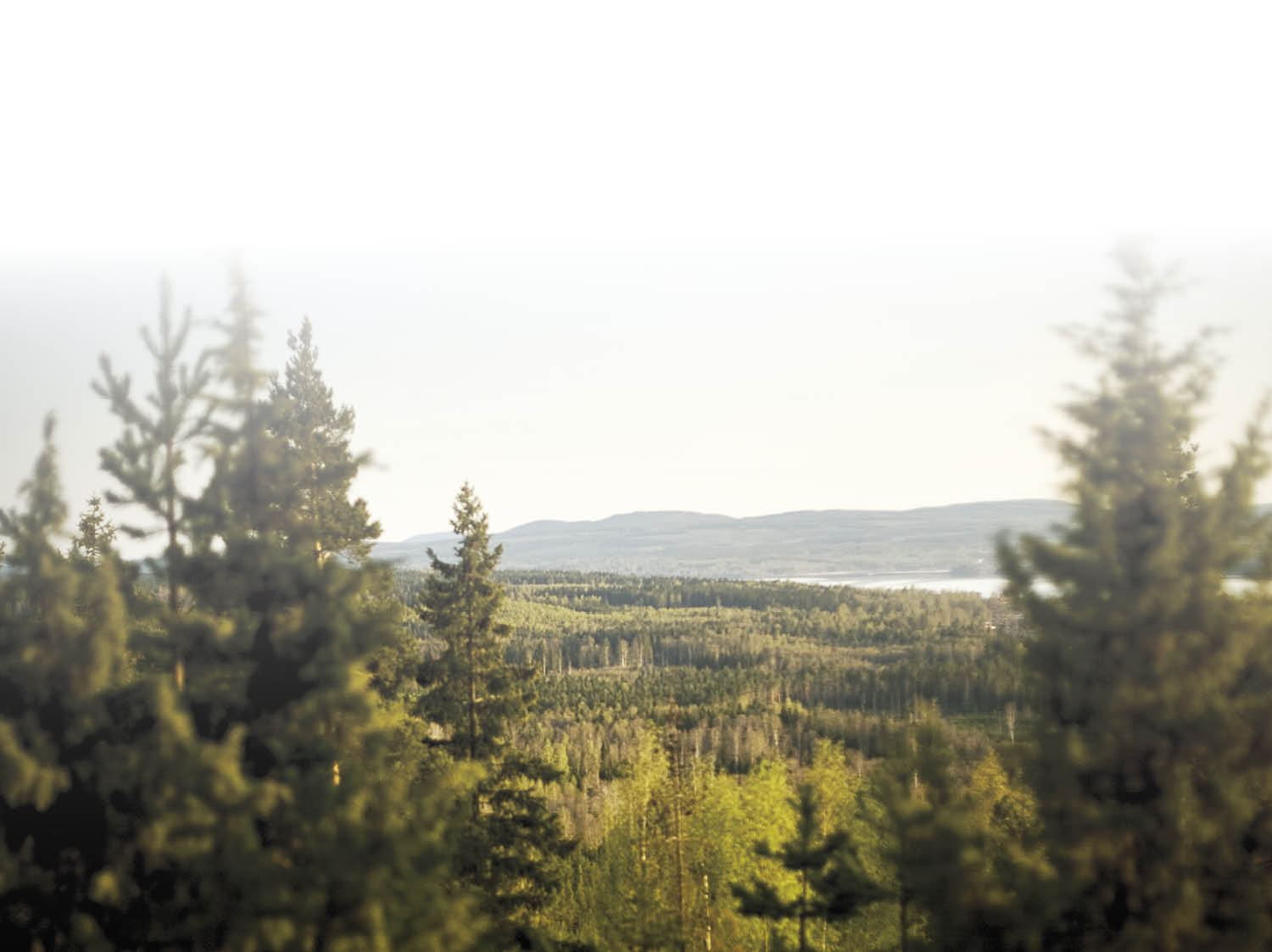 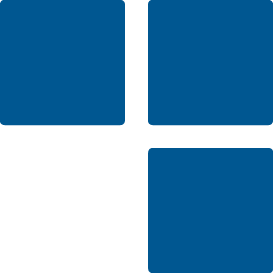 Skogspriser halvår 2014
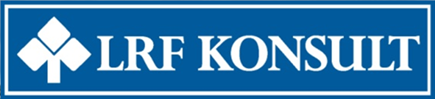 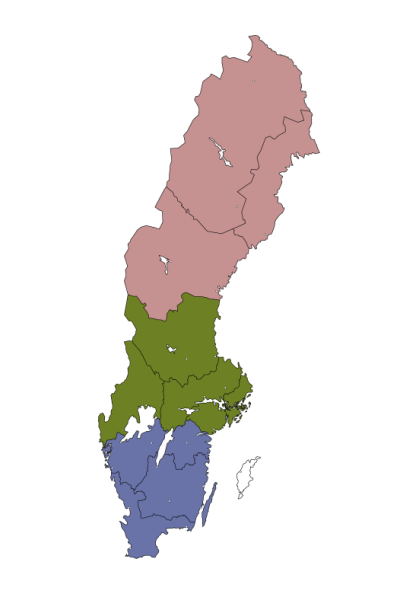 Skogspriser första halvåret 2014
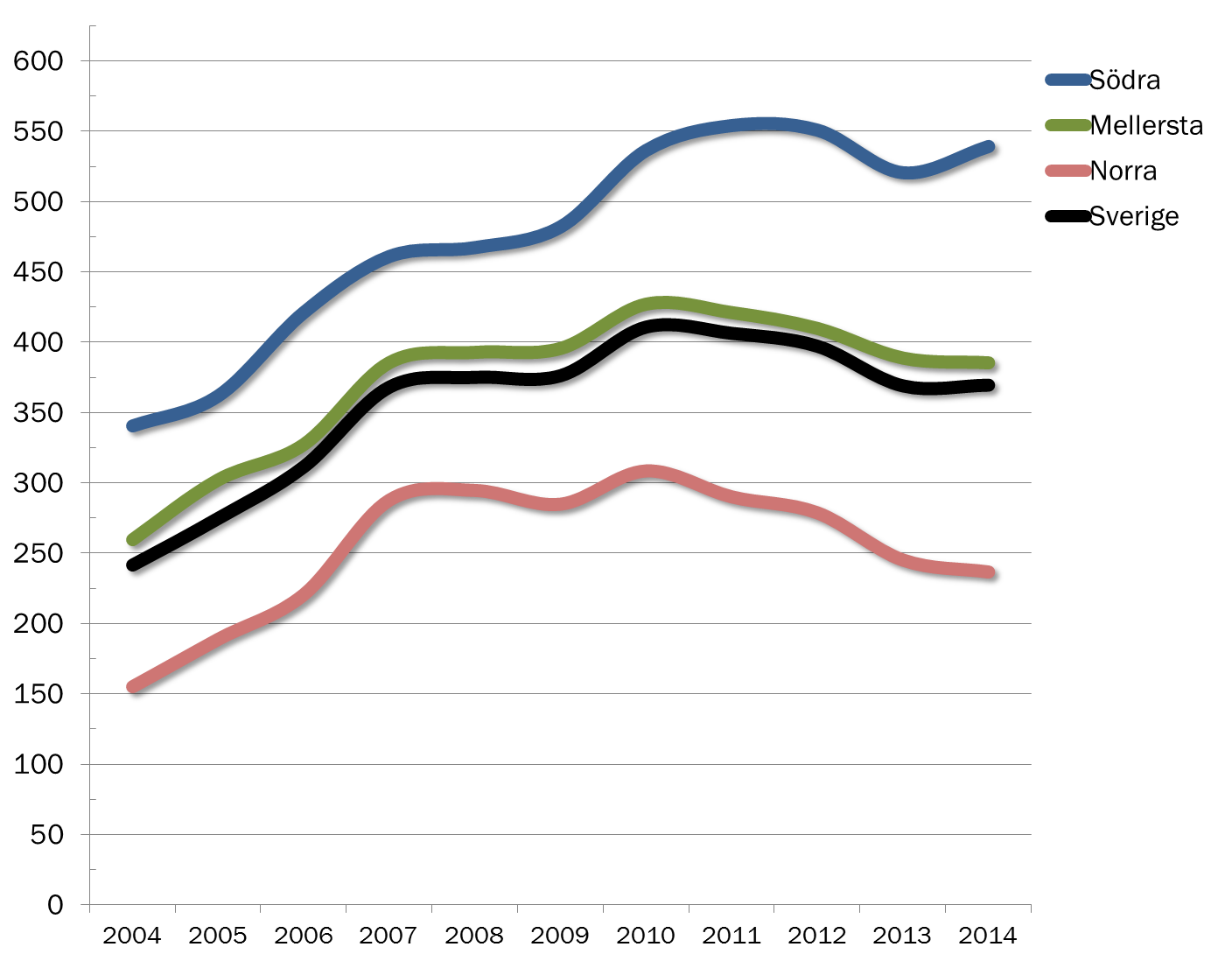 Kr/m³sk
(reala värden)
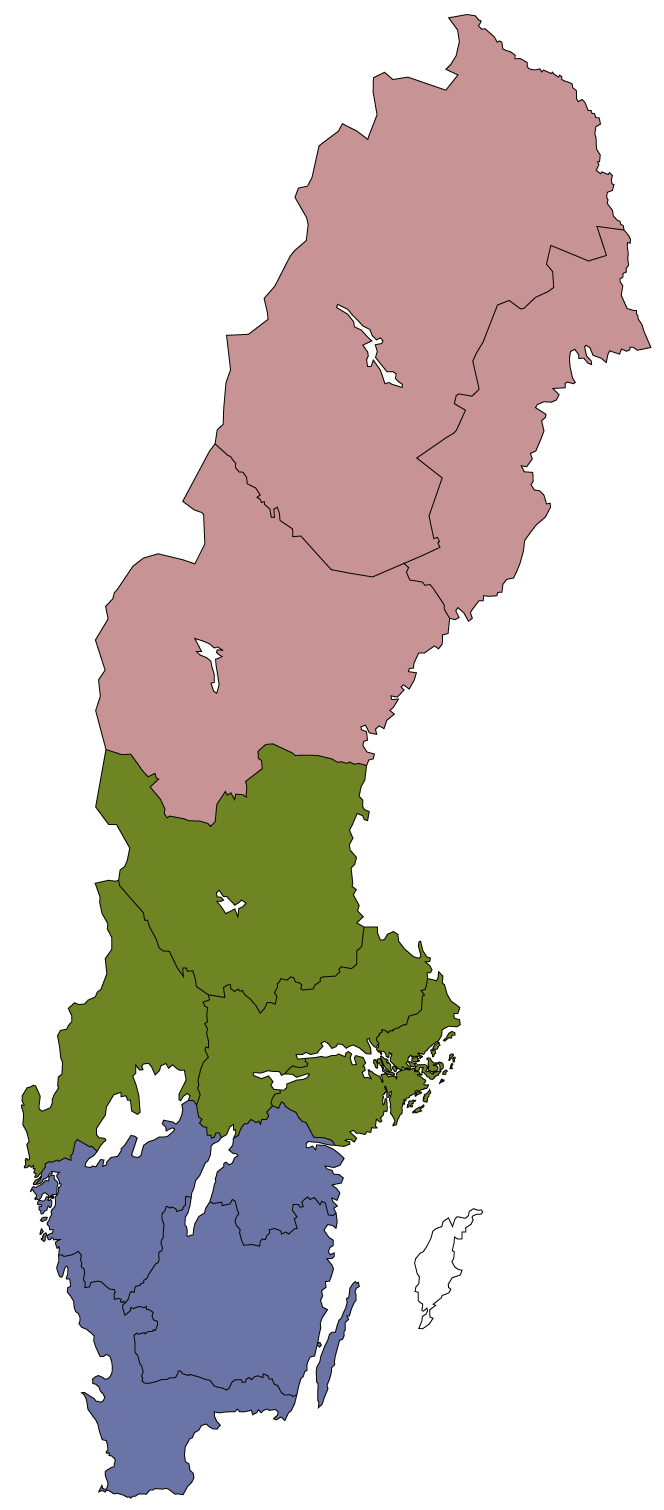 Skogspriser, kr/m³sk
Första halvåret
(reala värden)
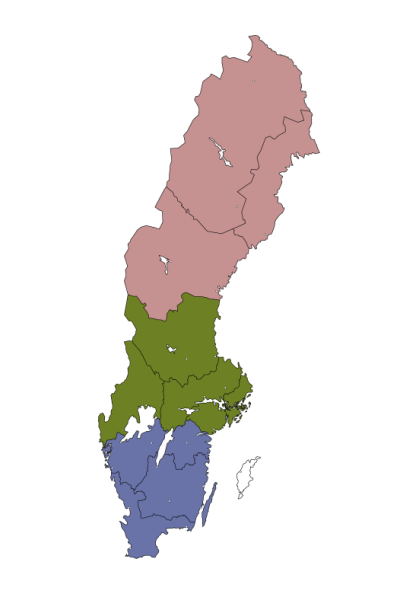 Skogspriser, kr per hektar
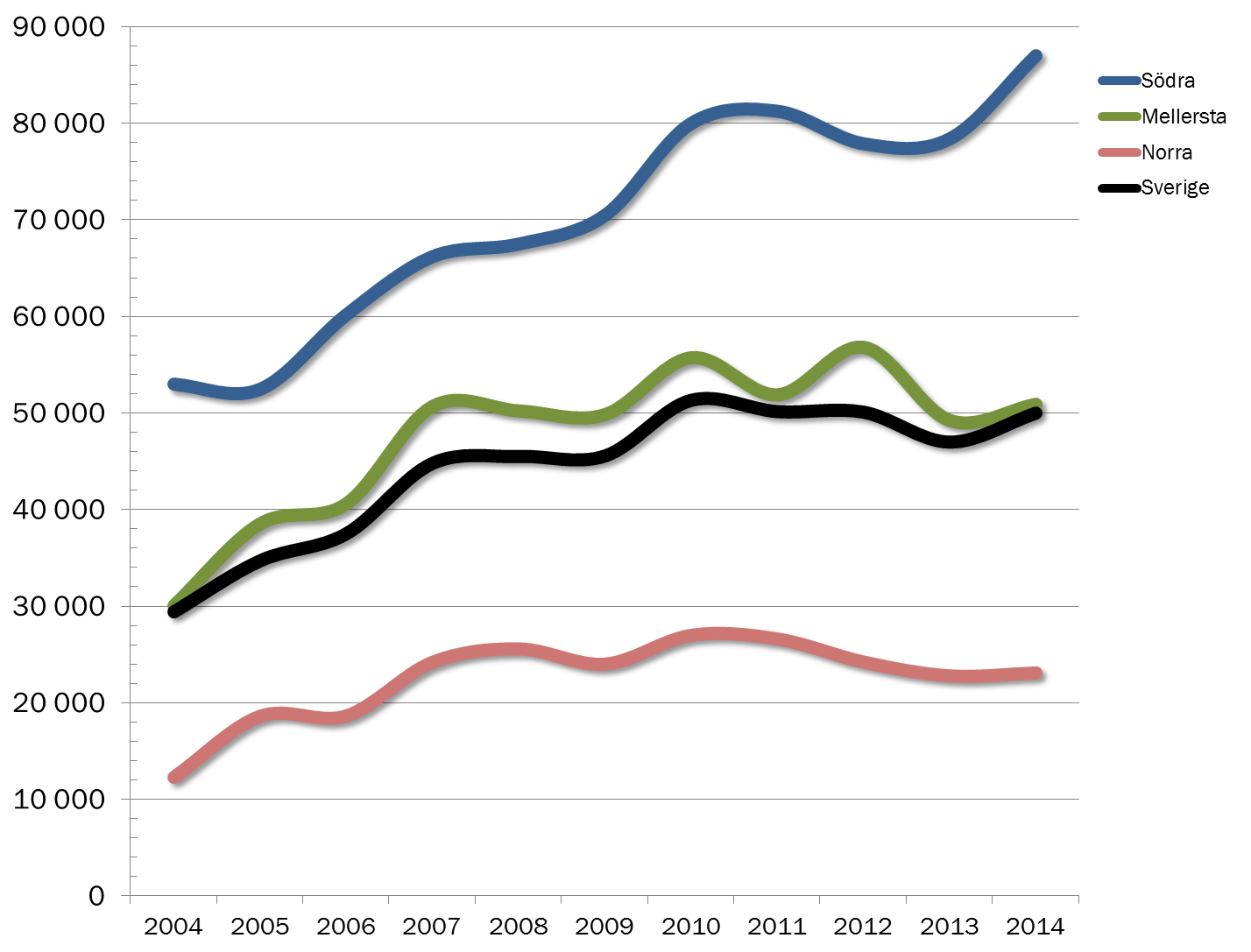 Kr/hektar
2014 = Första halvåret
(reala värden)
[Speaker Notes: Underlaget för att räkna fram kr/hektar skiljer sig delvis från underlaget för kr/m3sk]
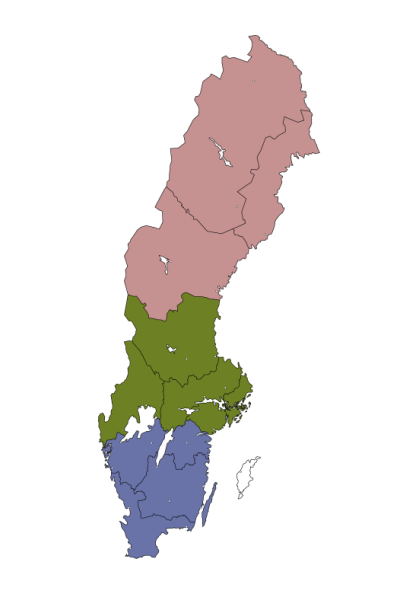 Skogspriser
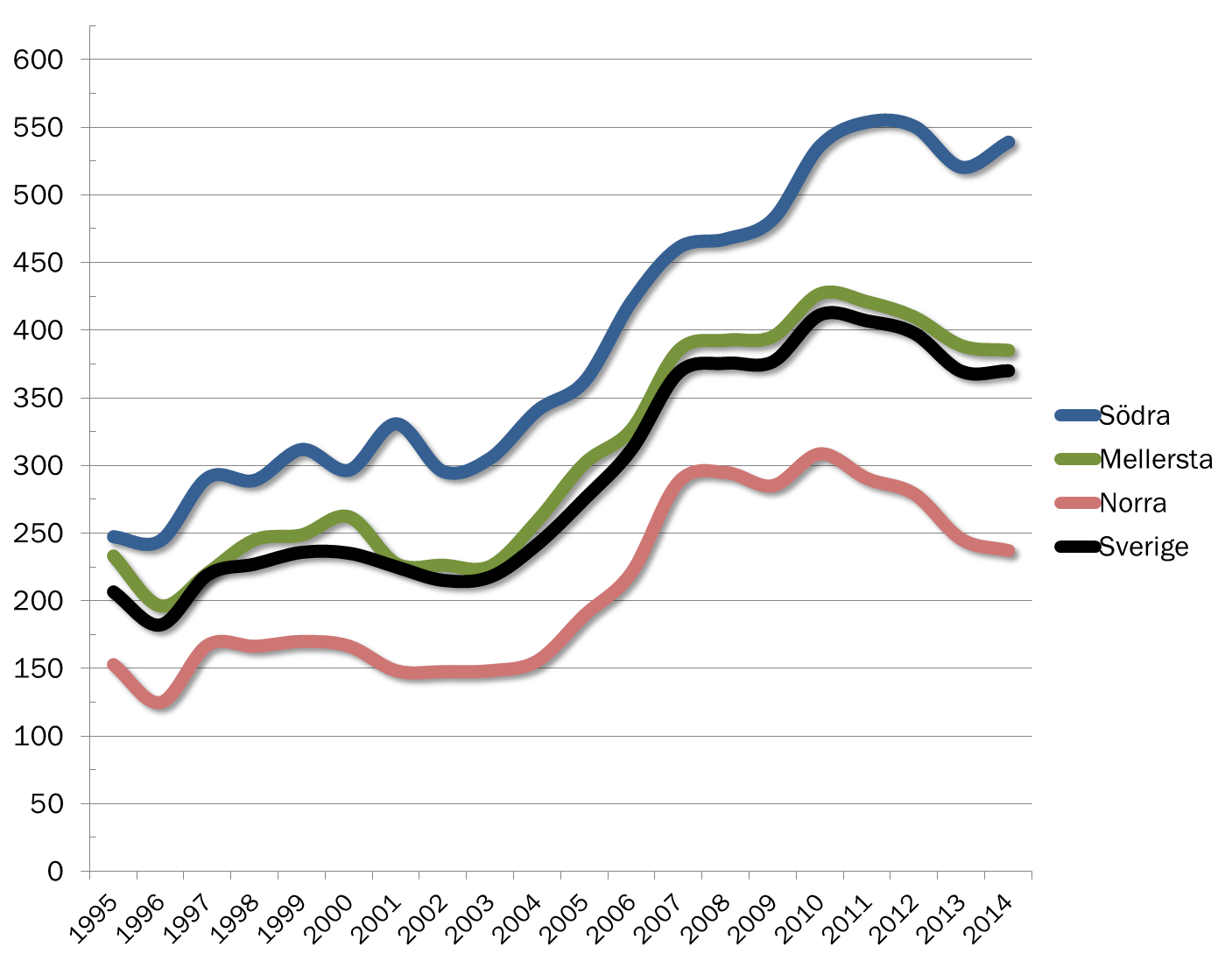 Kr/m³sk
2014 = Första halvåret
(reala värden)
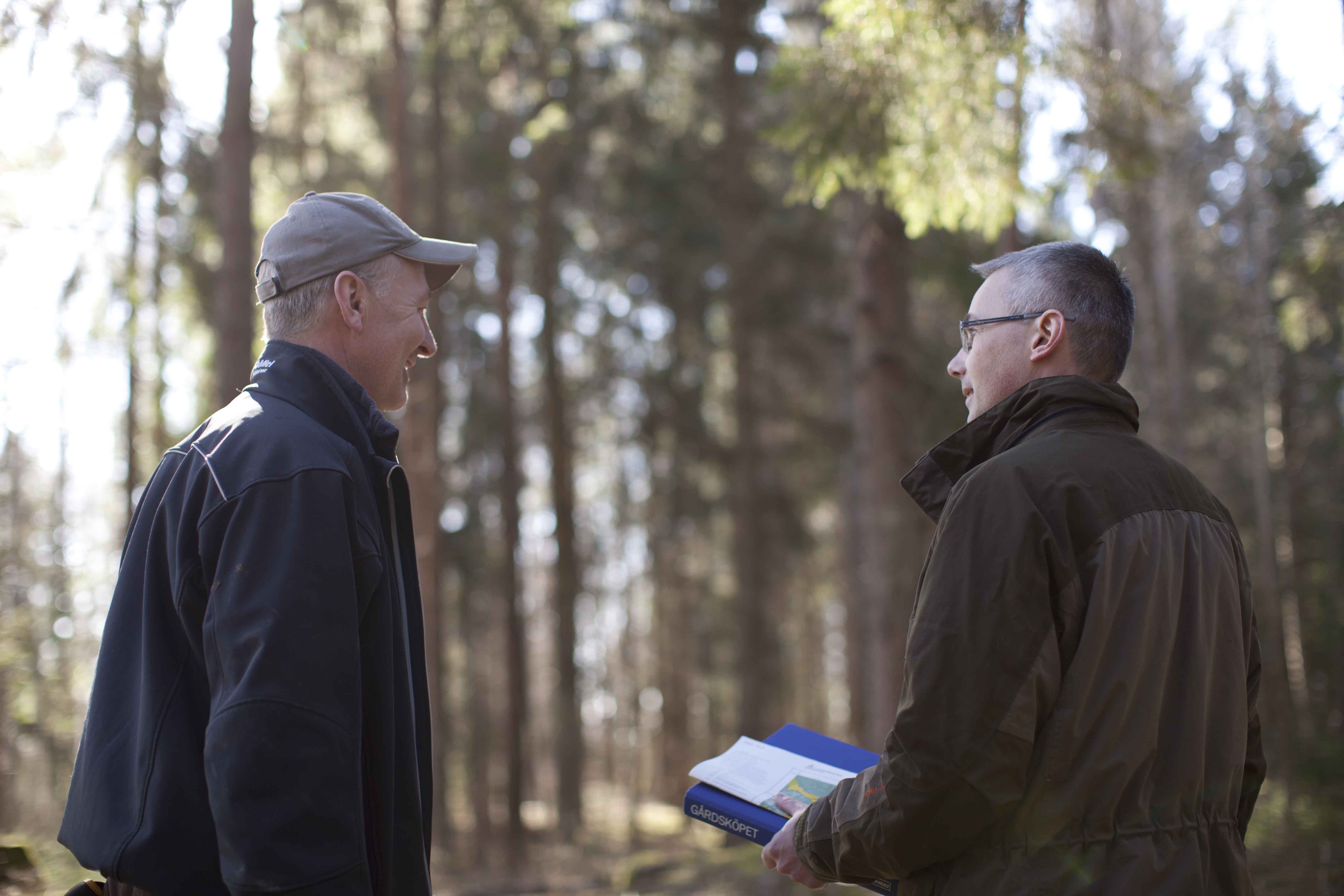 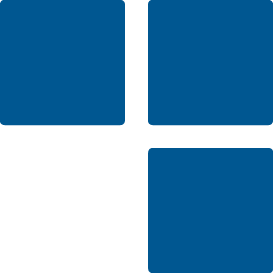 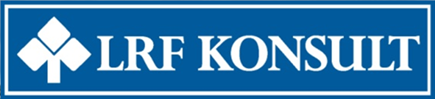